Presentation Number 739
Prevalence of the KIT D816V Mutation in Peripheral Blood of Patients With Evidence of Systemic Mast Cell Activation: Results of the Prospective, Multi-centered, Global PROSPECTOR Clinical Trial
K. Hartmann,1,2 I. Alvarez-Twose,3 B. Myers,4 A. Hirdt,5,6 C. B. Livideanu,7 J. A. Bernstein,8 P. Lugar,9 A. F. Whyte,10 J. Anderson,11 F. Ruëff,12 F. Siebenhaar,13,14 A. Zakharyan,15 G. Hoehn,15 C. Akin,16 V. Sabato17
1Division of Allergy, Department of Dermatology, University Hospital Basel and University of Basel, Basel, Switzerland; 2Department of Biomedicine, University Hospital Basel and University of Basel, Basel, Switzerland; 3Institute of Mastocytosis Studies of Castilla-La Mancha, Spanish Reference Center of Mastocytosis, Toledo, Spain; 4Department of Haematology, University Hospitals of Leicester, UK; 5Private Practice, New Paltz, NY; 6Clinical Mentor, NYITCOM, Old Westbury, NY; 7CEREMAST CHU de Toulouse, Toulouse, France; 8Department of Internal Medicine, University of Cincinnati College of Medicine and Bernstein Clinical Research Center, Cincinnati, OH; 9Department of Pediatrics, Duke University Medical Center, Durham, NC; 10University Hospitals Plymouth NHS Trust, Plymouth, UK; 11Clinical Research Center of Alabama, Hoover, AL; 12Department of Dermatology and Allergy, LMU University Hospital, München, Germany; 13Institute of Allergology, Charité – Universitätsmedizin, Berlin, Germany; 14Fraunhofer Institute for Translational Medicine and Pharmacology ITMP, Allergology and Immunology, Berlin, Germany; 15Blueprint Medicines Corporation, Cambridge, MA; 16Division of Allergy and Clinical Immunology, University of Michigan, Ann Arbor, MI; 17Department of Immunology, Allergology, and Rheumatology, University of Antwerp and Antwerp University Hospital, Antwerp, Belgium.
Presented at the American Academy of Allergy, Asthma & Immunology (AAAAI) Annual Meeting, February 23-26, 2024, Washington, DC, USA
Disclosures
Dr Hartmann is a consultant for and has received travel support from ALK-Abelló, Allergopharma, Blueprint Medicines Corporation, Cogent, KalVista, Leo, Menarini, Novartis, Pfizer, Sanofi, Takeda, and Thermo Fisher, and has received research funding from Thermo Fisher Scientific. Dr Alvarez-Twose is a consultant/speaker for and has received honoraria from Blueprint Medicines Corporation and Novartis. Dr Myers has no conflict of interests to disclose. Dr Hirdt has no conflict of interests to disclose. Dr Livideanu has no conflict of interests to disclose. Dr Bernstein has no conflict of interests to disclose. Dr Lugar is a speaker for Blueprint Medicines Corporation and an advisor for Cogent. Dr Whyte has no conflict of interests to disclose. Dr Anderson has no conflict of interests to disclose. Dr Ruëff has received personal fees for lectures from ALK-Abelló, Blueprint Medicines, Boehringer Ingelheim, Novartis, Thermo Fisher Scientific, and UCB. Dr Siebenhaar is a speaker, advisor, and has received research funding from Allakos, Blueprint Medicines Corporation, Celldex, Cogent, Escient, Granular, GSK, InveaTx, Moxie, Noucor, Novartis, Sanofi/Regeneron, and ThirdHarmonicBio. Dr Zakharyan is a current employee of Blueprint Medicines Corporation. Dr Hoehn is a current employee of Blueprint Medicines Corporation. Dr Akin is a consultant for Blueprint Medicines Corporation, Cogent, and Novartis and has received research funding from Blueprint Medicines Corporation and Cogent. Dr Sabato is a consultant for and has received honoraria from Blueprint Medicines Corporation, Cogent, and Novartis.
Background
Systemic mast cell activation (MCA) involves ≥2 organ systems; classified as clonal or non-clonal based on KIT D816V mutation status1–3 
Systemic mastocytosis (SM) is a clonal mast cell disease driven by KIT D816V in ~95% of cases4,5
Hallmark symptoms that should lead to increased suspicion include: cutaneous mastocytosis; anaphylaxis with hypotension/syncope; and either of these with the involvement of another organ system, including GI 
SM in some cases is associated with hereditary alpha-tryptasemia (HaT): increased TPSAB1 gene copy number and increased serum tryptase levels that can potentially worsen the severity of mast cell activation conditions
The prevalence of KIT D816V-driven clonal mast cells and mast cell disease (SM) in patients with systemic mast cell activation symptoms is not known
PROSPECTOR is the first prospective, multicenter screening study evaluating the prevalence of  peripheral blood KIT D816V mutation and HaT in patients with evidence of systemic MCA
GI, gastrointestinal; HaT, hereditary alpha-tryptasemia; MCA, mast cell activation; SM, systemic mastocytosis; TPSAB1, tryptase Alpha/Beta 1.
1. Jackson CW et al. Int J Mol Sci. 2021;22(20); 2. González-de-Olano D et al. Front Immunol. 2017;8:792; 3. Akin C et al. J Allergy Clin Immunol. 2017;140:349–355; 4. Garcia-Montero AC et al. Blood. 2006;108:2366–2372; 5. Kristensen T et al. J Mol Diagn. 2011;13:180–188.
Systemic MCA involves ≥2 organ systems; classified as clonal or non-clonal based in part on KIT D816V mutation status
Mast cell activators
Allergens, bacteria, cytokines, drugs, fungi, peptides, toxins, and viruses1
Activation leads to degranulation and secretion of vasoactive and pro-inflammatory mediators1
MCAS
SM pathogenesis1-3
Non-Clonal MCs
KIT D816V-
Clonal MCs
KIT D816V+
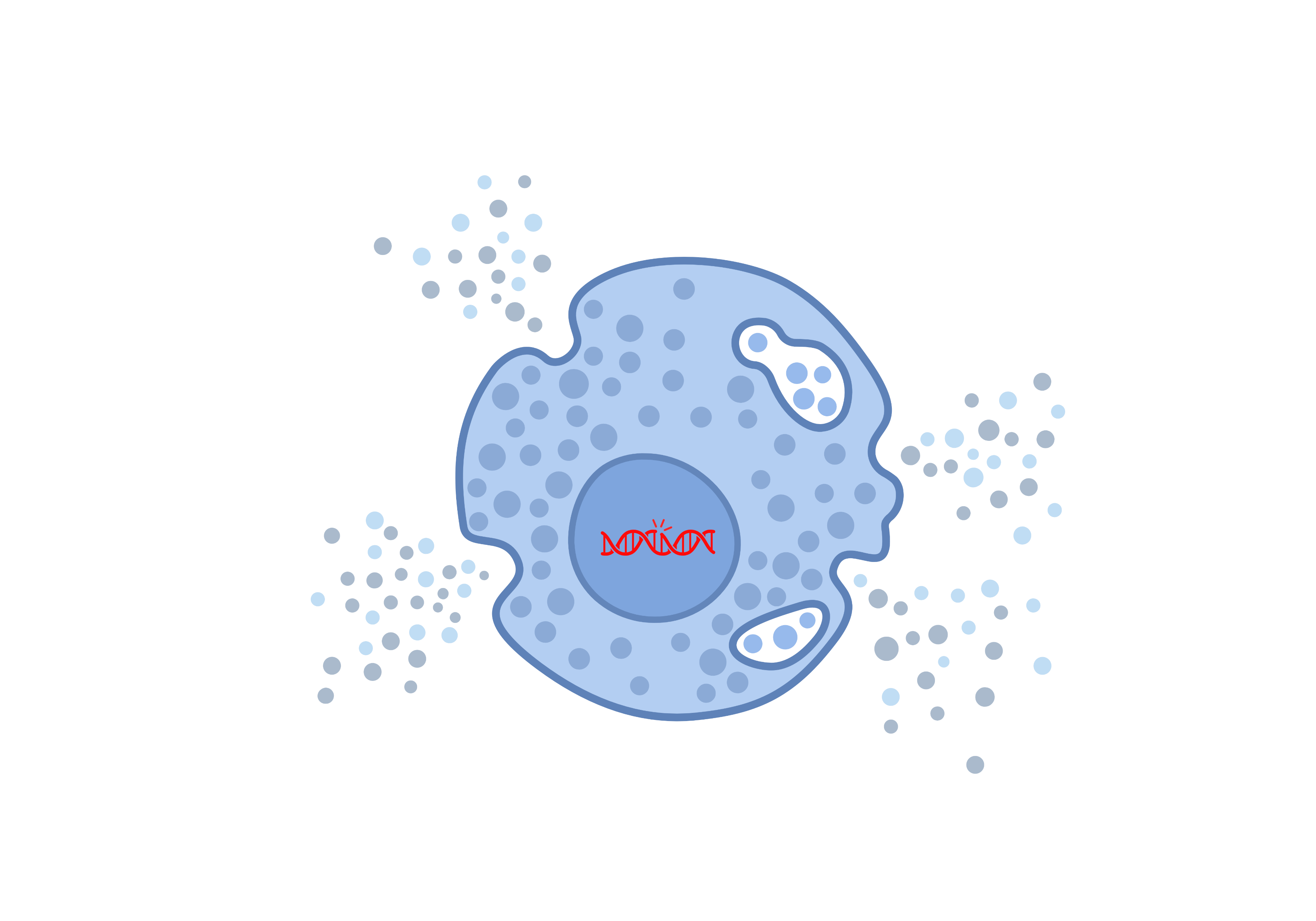 Prostaglandins
Tryptase
FcgR
Idiopathic
Secondary
Primary
FceRI
Leukotrienes
Histamine
SM

CM
MMAS
More common
KIT D816Vmutant gene
Heparin
Less common
Cytokines
MRGPRX2
KITD816V
Carboxypeptidase
Chymase
CM, cutaneous mastocytosis; MC, mast cell; MCA, mast cell activation; MCAS, mast cell activation syndromes; MMAS, monoclonal MCAS; SM, systemic mastocytosis.
1. Theoharides TC et al. N Engl J Med. 2015;373(2):163-172; 2. Pardanani A. Am J Hematol. 2023;98(7):1097-1116; 3. Metcalfe DD et al. Chapter 1. Overview of mast cells in human biology. In Akin C, ed. Mastocytosis: A Comprehensive Guide. Cham, Switzerland: Springer Nature; 2020.
Hallmark symptoms may warrant investigation of systemic mastocytosis
Anaphylaxis
Skin
Gastrointestinal
Anaphylaxis with hypotension and syncope can occur1

50% of adult patients with SM experience recurrent or unexplained anaphylaxis2,3
Maculopapular lesions with Darier’s sign is a highly specific diagnostic feature2

Wheal-and-flare reaction is elicited by stroking lesion with a tongue spatula2,a
Many patients report nausea, vomiting and/or diarrhea1,4

Symptoms can be unpredictable and severe1,4
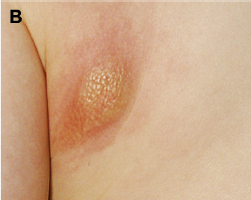 Per WHO guidelines, it is recommended to test for serum tryptase and KIT D816V at the first sign of the disease5
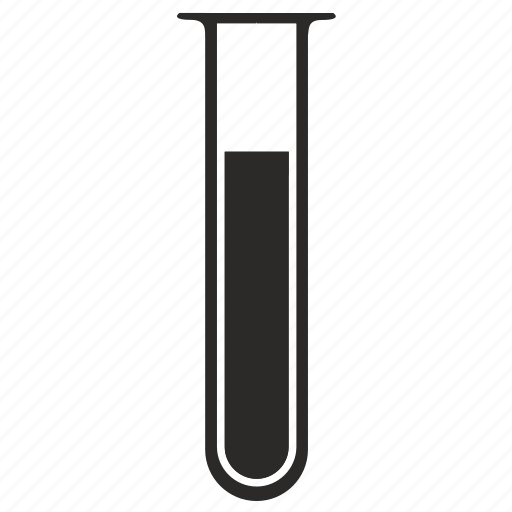 SM, systemic mastocytosis; WHO, World Heath Organization.
1. Hartmann K, Escribano L, Grattan C, et al. J Allergy Clin Immunol. 2016;137(1):35-45; 2. Pardanani A. J Hematol. 2019;94(3):363-377; 3. Gilreath JA, Tchertanov L, Deininger MW. Clin Pharmacol. 2019;11:77-92; 4. Slee VM, Zack RM, et al. Immunol Allergy Clin North Am. 2018;38(3):505-525; 5. Pardanani A. Am J Hematol. 2021;96:508–525.
The prevalence of KIT D816V-driven clonal MC disease in patients with broad systemic MCA is not precisely known
PROSPECTOR Study Population - MCA
PROSPECTOR Key Inclusion Criteria
Adults presenting with at least one of the three criteria below as evidence of systemic MCA:
1
Involvement of ≥2 organ systemsa (cardiovascular involvement necessary) and basal serum tryptase levels ≥8 ng/mL
Pts with hallmark symptoms – e.g., maculopapular lesions, anaphylaxis, GI complaints
2
Severe anaphylaxis (Ring and Messmer grading ≥II) due to Hymenoptera sting
Severe anaphylaxis (Ring and Messmer grading ≥II) with cardiovascular involvement and event-related tryptase elevation fitting the formula 20% of baseline plus 2 ng/mL evaluated in ≥1 event
3
Dx with SM
Key exclusion criteria:
Patients previously diagnosed with any of the following WHO sub-classifications: CM only, ISM, SSM, SM-AHN, ASM, MCL, MC sarcoma
aInvolvement is characterized by skin (pruritus, uritcaria, flushing and angioedema), cardiovascular (tachycardia, syncope, and hypotension), gastrointestinal (diarrhea, nausea, vomiting, and gastrointestinal cramping) or respiratory/naso-ocular (wheezing, conjunctival injection, and nasal stuffiness).
ASM, aggressive systemic mastocytosis; CM, cutaneous mastocytosis; GI, gastrointestinal; ISM, indolent systemic mastocytosis; MC, mast cell; MCA, mast cell activation; MCL, mast cell leukemia; SM-AHN, systemic mastocytosis with an associated hematologic neoplasm; SSM, smoldering systemic mastocytosis; WHO, World Health Organization.
PROSPECTOR study design
Prospective, multicenter (USA & EU), non-interventional KIT D816V screening study
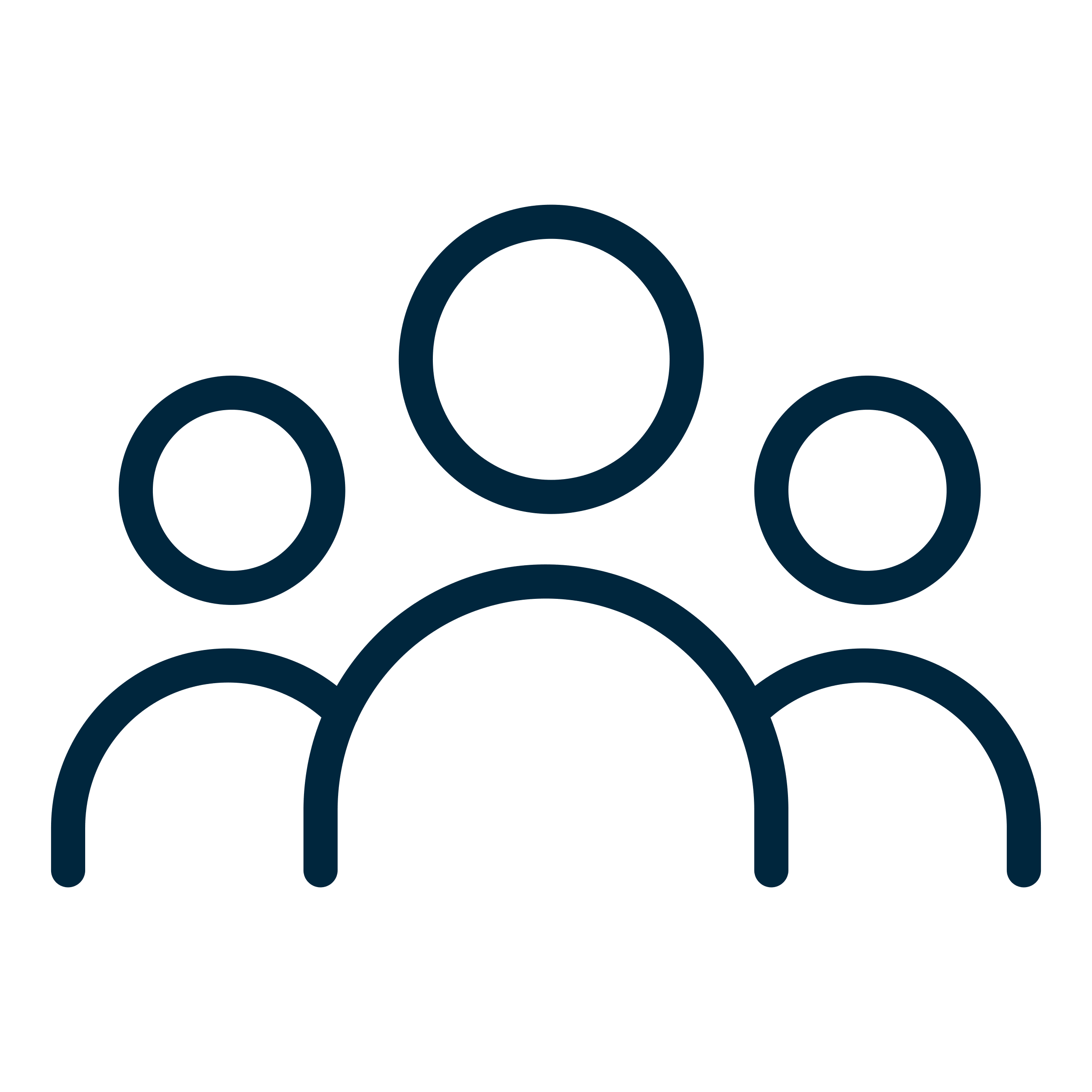 Collect samples – Single visit:
Peripheral blood (PB)(D816V by ddPCR [LoD 0.03%]; basal serum tryptase; ARUP Labs)

Buccal Swab (TPSAB1 GCN; Gene by Gene)
Informed consent,
medical history
Patients with suspected mast cell activation
N=381
Primary endpoint: Proportion of patients with KIT D816V mutation in PB
Secondary endpoints
KIT D816V variant allele fraction in PB 
Prevalence of HaT, defined as the proportion of patients with an increased TPSAB1 GCN encoding alpha-tryptase 
Relationship between KIT D816V in PB and REMA score, other MCA clinical parameters, or HaT diagnosis
ddPCR, droplet digital polymerase chain reaction; ARUP, Associated Regional and University Pathologists; EU, European Union; GCN, gene copy number; HaT, hereditary alpha-tryptasemia; LoD, limit of detection; MCA, mast cell activation; PB, peripheral blood; REMA, Red Española de Mastocitosis (The Clinical Reference Center for the Spanish Network on Mastocytosis); TPSAB1, tryptase alpha/beta 1; USA, United States of America.
Disposition and demographics
N=385 Screened
N=381 Enrolled (22 sites)
n=2 (<1%) Discontinued (other)
n=379 (>99%) Completed study
Enrolled patients met ≥1 of the 3 inclusion criteria for systemic mast cell activation
All enrolled patients (N=381), n (%)
2
1
23 (6.0)
150 (39.4)
132 (34.6)
13 (3.4)
17 (4.5)
11 (2.9)
35 (9.2)
3
1
Involvement of ≥2 organ systemsa (cardiovascular involvement necessary) and basal serum tryptase levels ≥8 ng/mL
Severe anaphylaxis (Ring and Messmer grading ≥II) due to Hymenoptera sting
Severe anaphylaxis (Ring and Messmer grading ≥II) with cardiovascular involvement and event-related tryptase elevation fitting the formula 20% of baseline plus 2 ng/mL evaluated in ≥1 event
2
3
aInvolvement is characterized by skin (pruritus, uritcaria, flushing and angioedema), cardiovascular (tachycardia, syncope, and hypotension), gastrointestinal (diarrhea, nausea, vomiting, and gastrointestinal cramping) or respiratory/naso-ocular (wheezing, conjunctival injection, and nasal stuffiness).
KIT D816V mutation was detected in 4% of patients with systemic mast cell activation symptoms
KIT D816V mutation was detected in 15 patients in PB (primary endpoint; 4%, N=381 enrolleda)
15% of patients (2/13) who met all 3 inclusion criteria were KIT D816V positive
138 patients (36.2%) tested positive for HaT
a4.1%, n=369 with mutation absence/presence confirmed.
HaT, hereditary alpha-tryptasemia; PB, peripheral blood; SD, standard deviation; VAF, variant allele fraction.
[Speaker Notes: KIT D816V mutation was initially detected in 5 of the first 95 patients tested (6%) but these patients were reclassified as mutation-negative due to  (VAF <0.03%) and under LoD of assay.
5 patients were later confirmed positive for KIT D816V by local D816V testing or BM biopsy.]
Detection of KIT D816V was higher in patients who experienced severe anaphylaxis
Overall, 8/15 (67%) patients positive for KIT D816V met criterion 2 
7/8 (88%) had ≥ grade 3 Ring and Messmer anaphylaxis
93% of patients positive for KIT D816V experienced anaphylaxis
1
Involvement of ≥2 organ systemsa (cardiovascular involvement necessary) and basal serum tryptase levels ≥8 ng/mL
Severe anaphylaxis (Ring and Messmer grading ≥II) due to Hymenoptera sting
Severe anaphylaxis (Ring and Messmer grading ≥II) with cardiovascular involvement and event-related tryptase elevation fitting the formula 20% of baseline plus 2 ng/mL evaluated in ≥1 event
2
3
aInvolvement is characterized by skin (pruritus, uritcaria, flushing and angioedema), cardiovascular (tachycardia, syncope, and hypotension), gastrointestinal (diarrhea, nausea, vomiting, and gastrointestinal cramping) or respiratory/naso-ocular (wheezing, conjunctival injection, and nasal stuffiness).
The majority of patients had basal serum tryptase ≤20 ng/mL
Of the 15 patients positive for KIT D816V, 12 (80%) had basal serum tryptase ≤20 ng/mL and 1 patient had HaT
Among patients with HaT (n=138, 36.2%), none had basal serum tryptase <8 ng/mL
Elevated basal serum tryptase in the absence of HaT is suggestive of clonal MCA
11/38 patients (29%) with basal serum tryptase >11.4 ng/mL and without HaT were positive for KIT D816V
HaT, hereditary alpha-tryptasemia; MCA, mast cell activation
Conclusions
PROSPECTOR is the first prospective, global, multicenter study to evaluate prevalence of KIT D816V and HaT in patients with systemic mast cell activation in a population enriched for HaT
KIT D816V in PB was detected in 4% of patients (15 of 381 screened) by ddPCR (LoD 0.03%) 
Screening PB of patients with suspected MCA for KIT D816V mutation enriches detection (>400×) of clonal MC disease versus general SM prevalence of 1:10,000
15% of patients (2/13) who met all 3 inclusion criteria were KIT D816V positive
Data are supportive of ECNM/AIM guidance for high-sensitivity screening for KIT D816V as a first step in diagnosis of SM
Consider repeat assessment in bone marrow if negative for KIT D816V mutation in PB despite clinical symptoms of SM
Additional studies leveraging enrichment strategies and/or higher-sensitivity assays may be required to more accurately detect the KIT D816V mutation in patients with general MCA symptoms
Patients with MCA with signs or symptoms of systemic involvement should initially be screened for KIT D816V with a high-sensitivity assay (LoD 0.03%) followed by a full evaluation for SM
ddPCR; digital droplet polymerase chain reaction; HaT, hereditary alpha-tryptasemia; LoD, limit of detection; MCA, mast cell activation; PB, peripheral blood; SM, systemic mastocytosis.
Acknowledgments
We thank the patients and their families for making this trial possible 
We thank the investigators and clinical trial teams who participated in the trial
This study was funded by Blueprint Medicines Corporation, Cambridge, MA
Medical writing and editorial support was provided by Monica E. Burgett, PhD, and William Sinkins, PhD, of ProEd Communications, funded by Blueprint Medicines Corporation, Cambridge, MA, according to current policies established by the International Committee of Medical Journal Editors and Good Publication Practice guidelines. The sponsor reviewed and provided feedback on the presentation. However, the authors had full editorial control and provided final approval of all content.